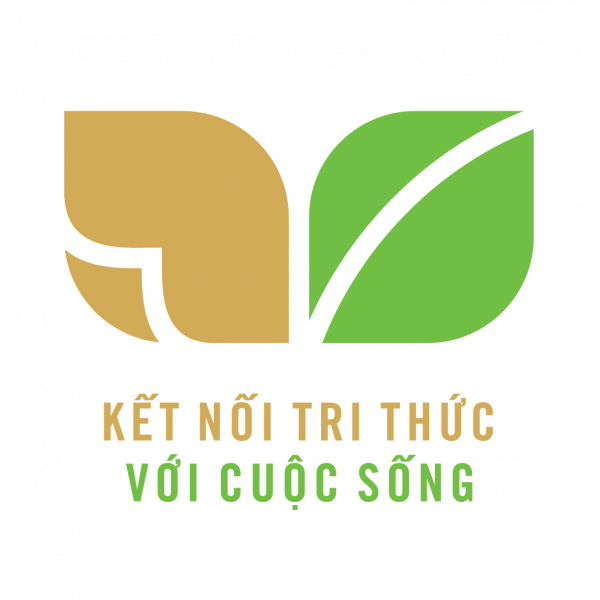 Tập viết
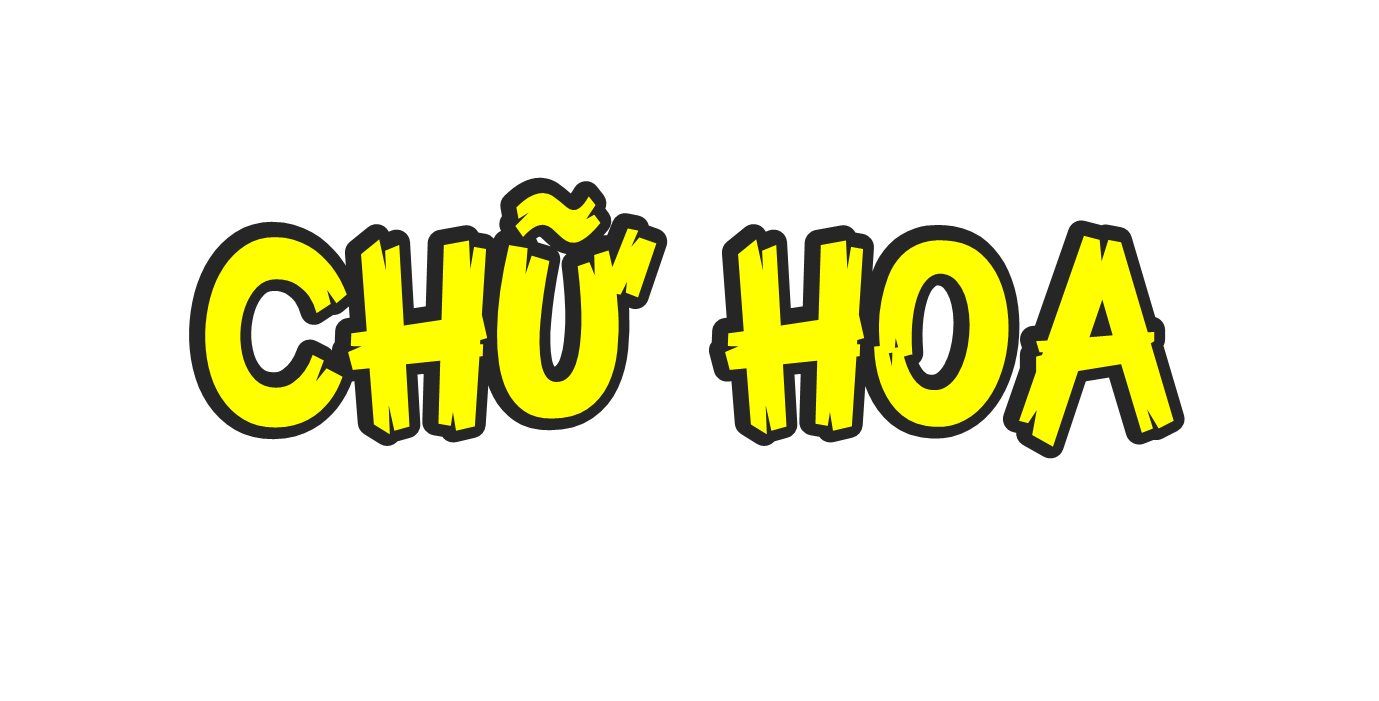 C
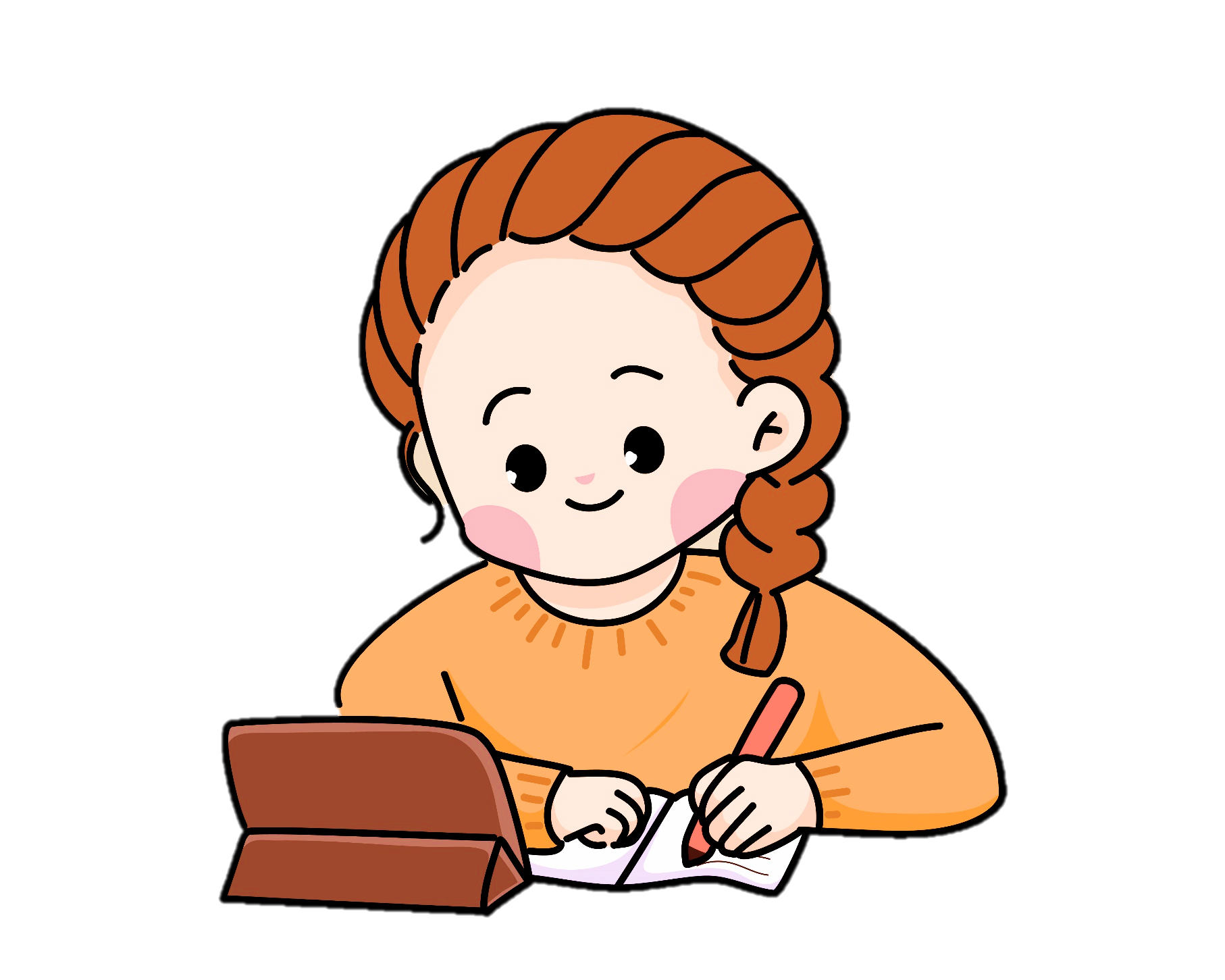 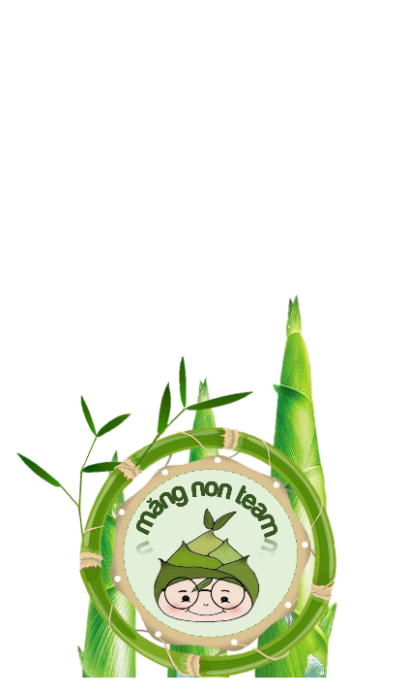 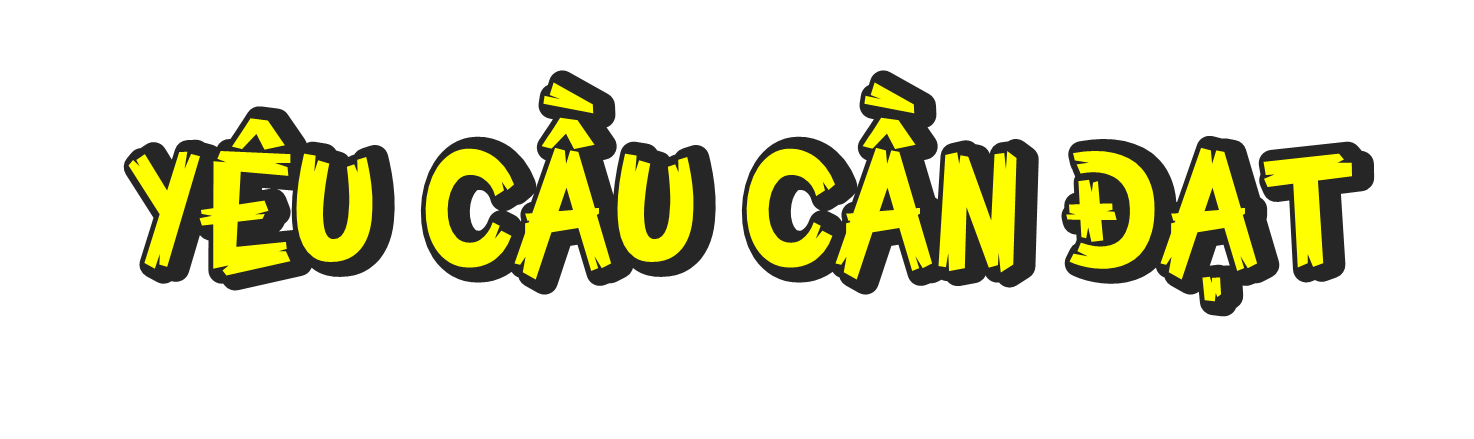 *Kiến thức, kĩ năng:
- Biết viết chữ viết hoa C cỡ vừa và cỡ nhỏ.
- Viết đúng câu ứng dụng: Có công mài sắt, có ngày nên kim.
*Phát triển năng lực và phẩm chất:
- Rèn cho HS tính kiên nhẫn, cẩn thận.
- Có ý thức thẩm mỹ khi viết chữ.
Hoạt động 1
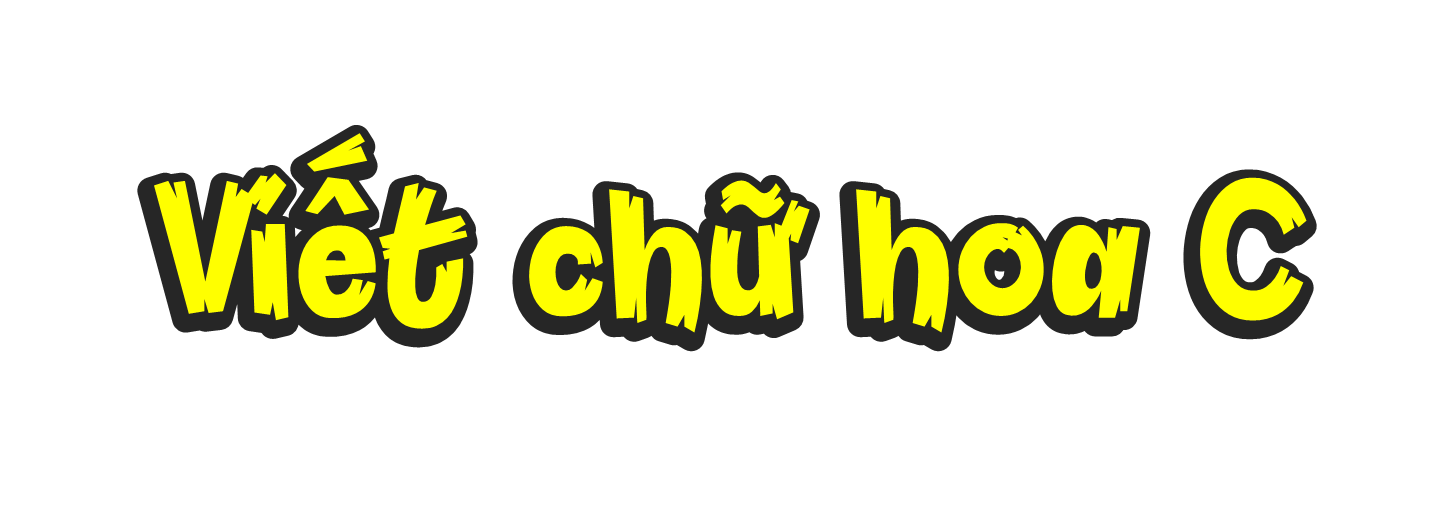 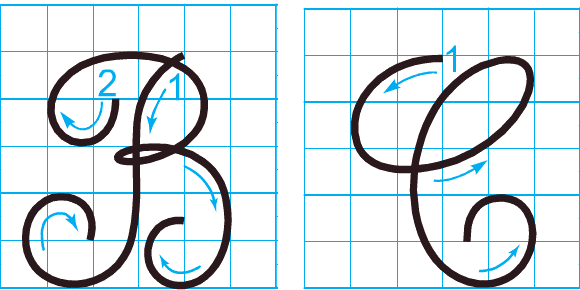 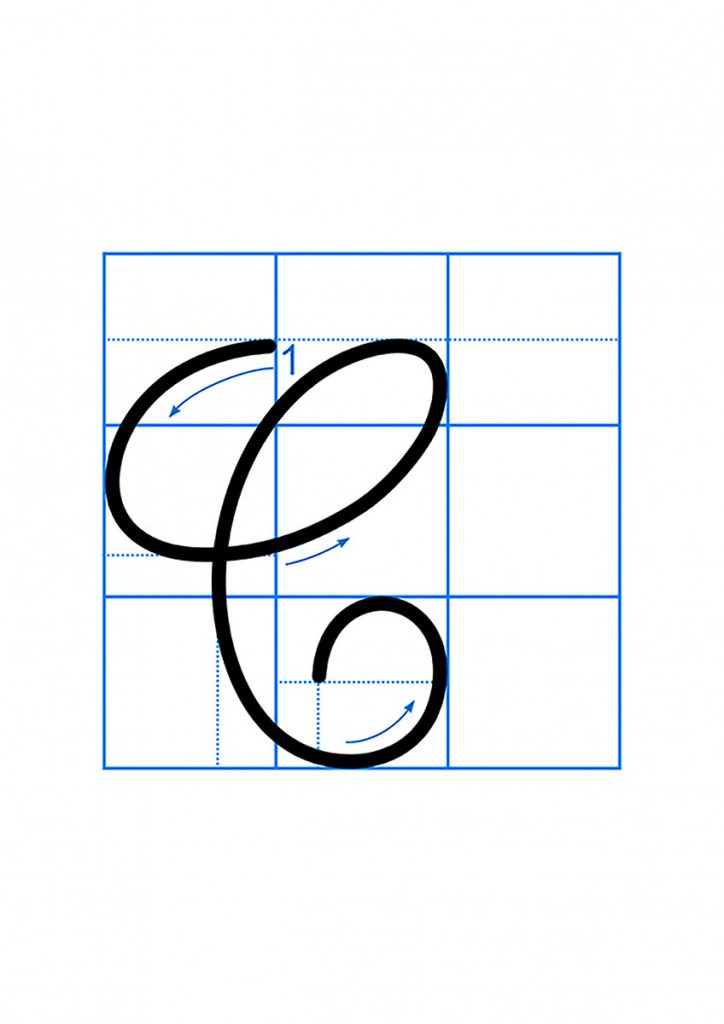 Chữ hoa C
Chữ hoa C cỡ vừa
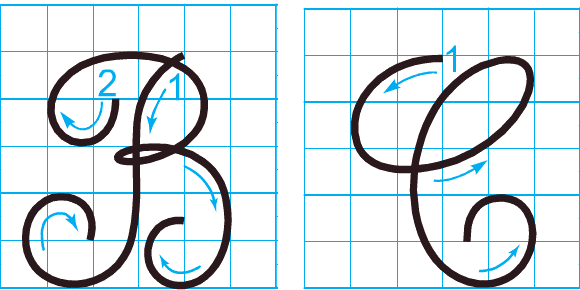 Chữ hoa C cao bao nhiêu ô li?
 Cao 5 ô li.
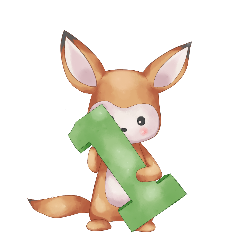 Chữ hoa C rộng bao nhiêu ô li?
Rộng 4 ô li.
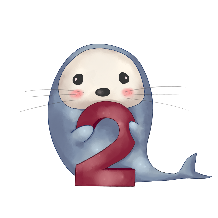 Chữ C hoa gồm mấy nét.
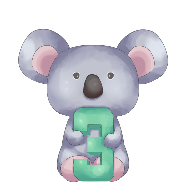 Chữ C gồm 1 nét được kết hợp 2 nét cơ bản là nét cong dưới và cong trái nối liền nhau.
Chữ hoa C cỡ nhỏ
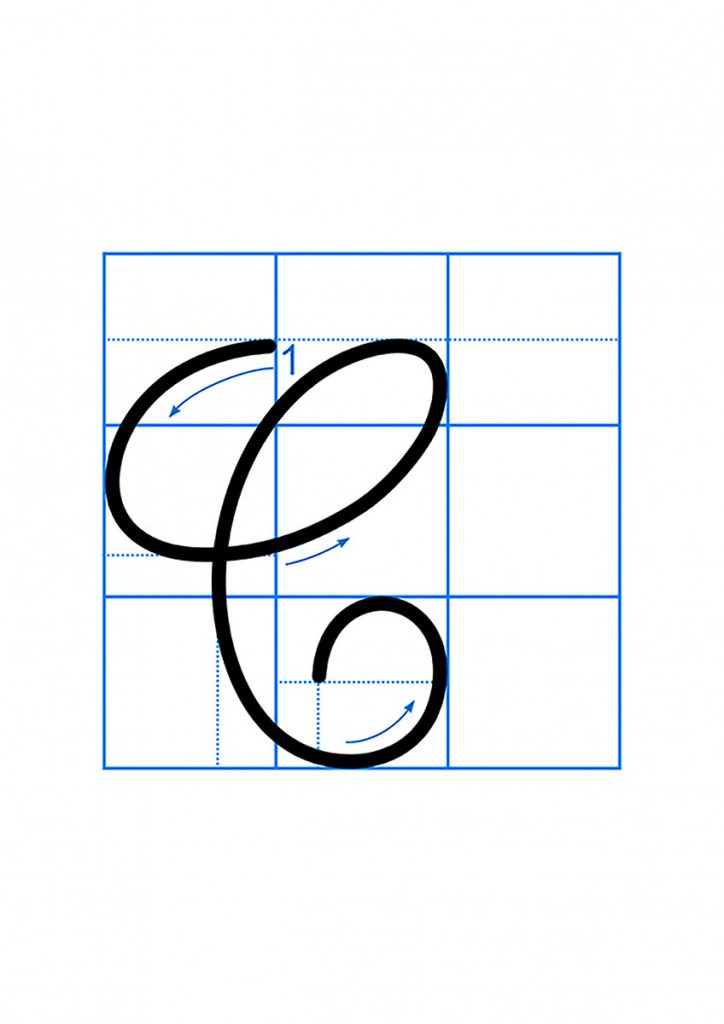 a. Chữ hoa C cao bao nhiêu ô li?
 Cao 2 ô li rưỡi.
b. Chữ hoa C rộng bao nhiêu ô li?
Rộng gần 2 ô li.
Viết chữ hΞ C
 cỡ nhỏ
Hoạt động 2
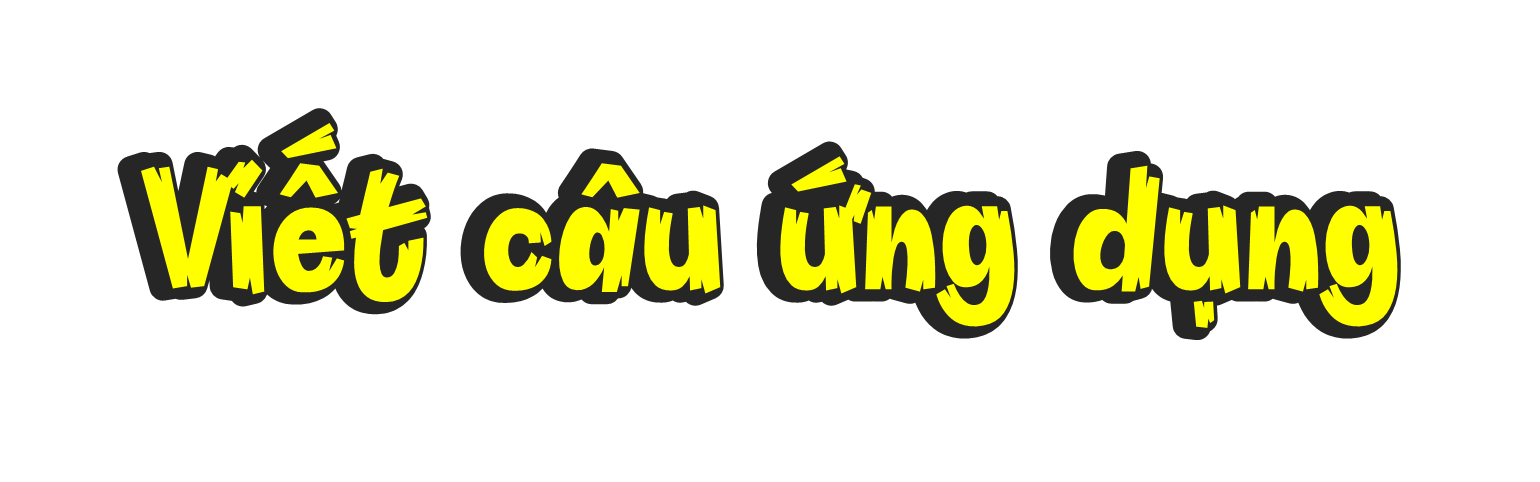 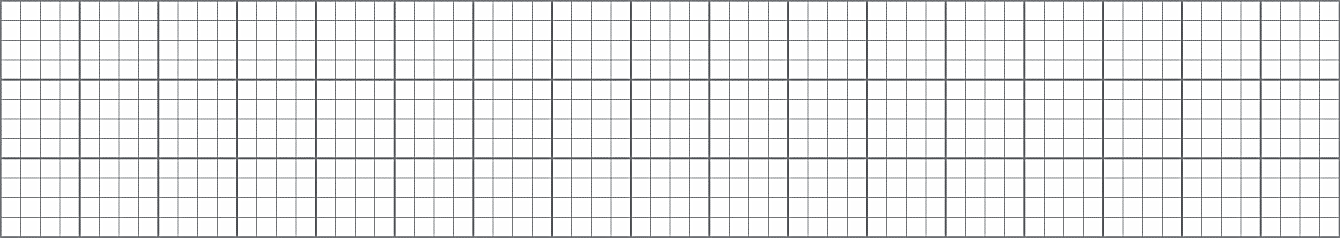 Có công mài sắt, có ngày nên kim.
Chữ cái nào được viết hoa? 
 	  Chữ  C
Những chữ cái nào cao 2 ô li rưỡi? 
	Chữ C, g, y, k
Cuối câu có dấu gì? 
	 Dấu chấm  (.)
Hoạt động 3
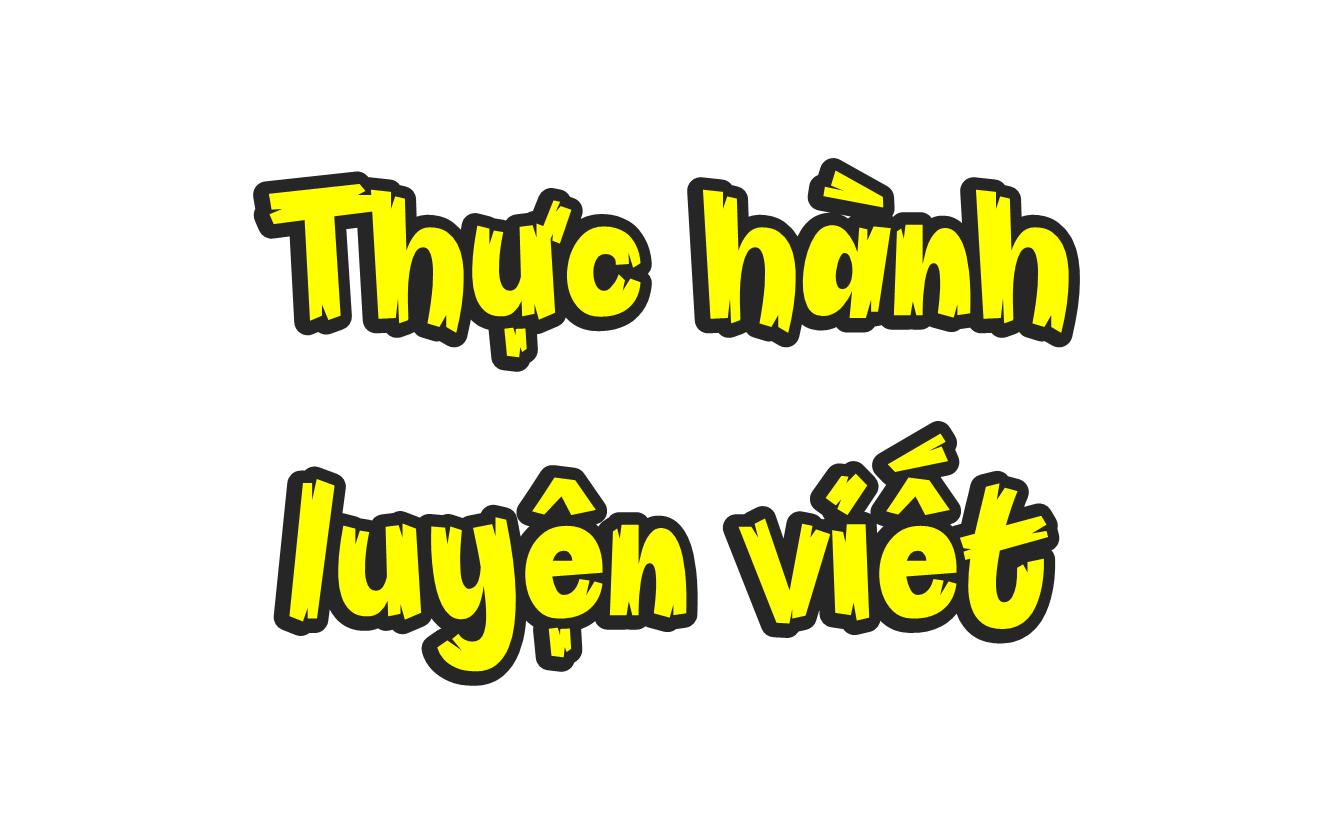 DẶN DÒ
DẶN DÒ
Tiếp tục hoàn thành 
vở tập viết.
CHÚC CÁC EM HỌC TỐT
CHÚC CÁC EM HỌC TỐT
GIÁO ÁN ĐIỆN TỬ LỚP 4
GIÁO ÁN ĐIỆN TỬ LỚP 2 & LỚP 3
Bộ Kết nối tri thức
Soạn bài giảng yêu cầu các khối lớp
Thiết kế bài giảng E – Learning
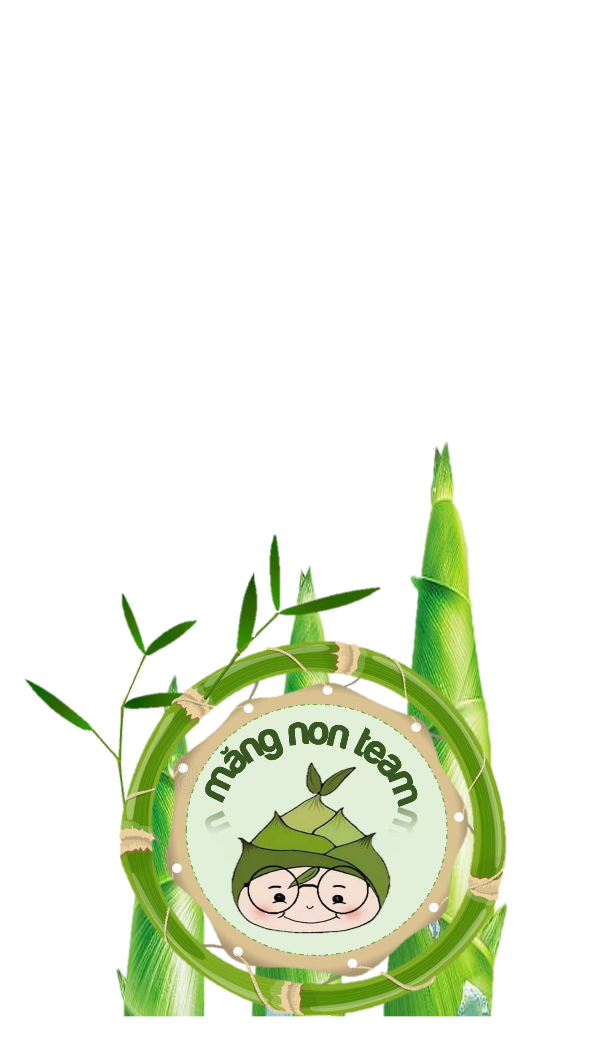 MĂNG NON – TÀI LIỆU TIỂU HỌC 
Mời truy cập: MĂNG NON- TÀI LIỆU TIỂU HỌC | Facebook
SĐT ZALO : 0382348780 - 0984848929